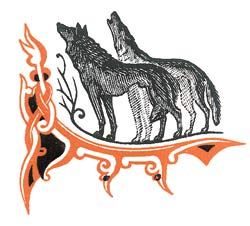 Древнерусская литература
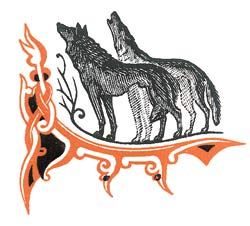 Возникновение письменной литературы в Древней Руси связано  с принятием христианства.

 С христианством на Руси появились книги, написанные на греческом и церковно – славянском языке.
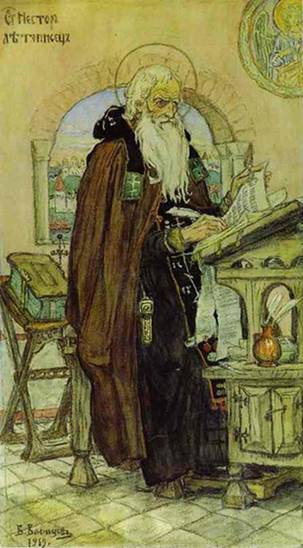 Древнерусская литература прошла многовековой путь развития . 
Ее истоки восходят к концу X века и первым годам XI столетия.
 Древнерусская литература существовала и развивалась на протяжении семи веков. 
Выделяют шесть периодов развития  древнерусской литературы.
Шесть периодов развития  древнерусской литературы.
1. XI век – первая треть XIIвека. 
2. Вторая треть XII – первая треть XIIIвека.
3. Вторая треть XIII – конец XIVвека.
4. Конец XIV – XVвек.
5. Конец XV – XVI век.
6. XVII век.
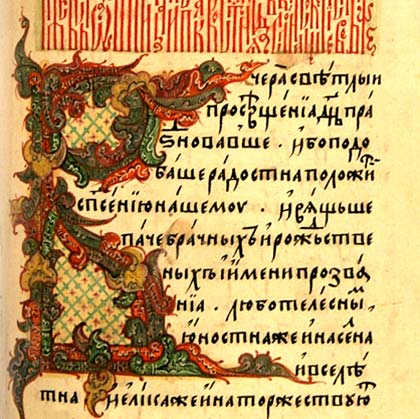 Древнерусская литература XI - первой трети XII века
«Повесть временных лет» 
Создание славянской азбуки.
Смерть Олега.
Смерть Игоря и месть Ольги.
Сказание о Белгородском киселе.
Сказание о Кожемяке.
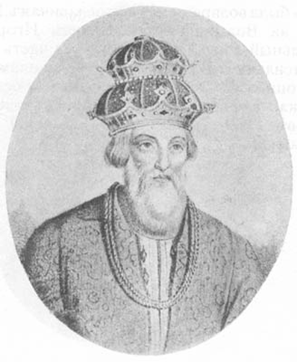 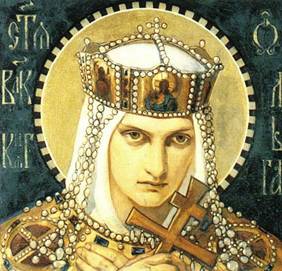 «Поучение» Владимира Мономаха. 
«Слово о погибели русской земли».
«Слово о Законе и Благодати»
Древнерусская литература второй трети XII - первой трети XIII века
«Слово о полку  Игореве»
Киево – Печерский патерик
«Слово» Кирилла Туровского
«Моление» Даниила Заточника
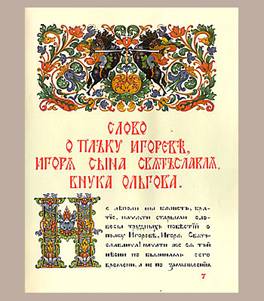 Древнерусская литература второй трети XIII - конец XIV века
Третий период связан 
с монголо – татарским 
нашествием и борьбой 
с ним.
Господствует героическая
 тема и вера в национальное
 возрождение.
«Повесть о разорении
 Рязани Батыем»
«Задонщина»
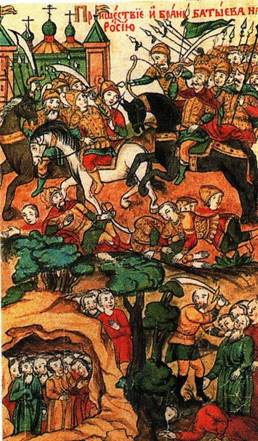 Нашествие хана Батыя на Русь.
Древнерусская литература конца XIV - XV века
Четвёртый период – время 
подъёма национального
самосознания, формирования 
нравственного идеала.
Это нашло отражение
в житиях святых, написанных 
Епифанием Премудрым.
«Житие Сергия Радонежского»
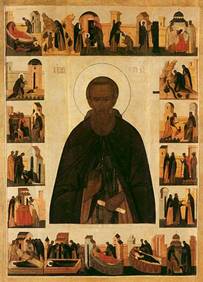 Древнерусская литература конца XV – начала XVI века
Пятый период – эпоха Московского 
централизованного государства. 
Происходит слияние областных литератур
в общерусскую.

                                      
                                        «Повесть о Петре и 
                                   Февронии Муромских»
                                                                                                                                                                                                                                                                                                                                                                                    
                            «Хождение за три моря»
      
                                    «Домострой»
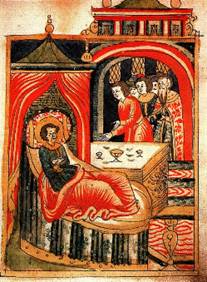 Литература XVII века.
Время столкновения старых и новых 
принципов письма.
«Повесть о Шемякином суде»
«Повесть о Горе – Злочастии»
«Житие протопопа Аввакума»
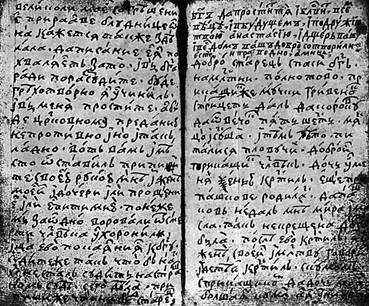 Автограф «Жития Аввакума»                                              с припиской старца Епифания.
Жанры древнерусской литературы.
Летопись - повествование о событиях исторической важности, расположенных «по летам»,то есть в хронологической последовательности.
Поучение - проникновенная беседа о духовных ценностях.
Повесть -  повествует о важнейших исторических событиях.
Хождение – повествует  о далёких путешествиях.
Житие - описание подвигов и добрых дел святых.
Слово - образец торжественного красноречия.
Спасибо за внимание
!!!